Unit 7　Sports and Good Health
Move Your Body
WWW.PPT818.COM
Lesson 40　Move Your Body
课前自主预习
weight
air
side
lucky
Lesson 40　Move Your Body
worry about…
used to
in the sun
get out
on one's side
体重增加；长胖
太多
Lesson 40　Move Your Body
not                              any              more
too             much             TV
too              many        computer        games
putting             on             weight
Lesson 40　Move Your Body
课堂互动探究
词汇点睛
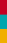 ●1　used to 过去常常
[观察] They used to be very active together. 
他们过去在一起的时候很活跃。
[探究] used to do sth.表示“过去常常做某事”，表示过去经常发生的动作或存在的状态，而现在却不再发生。其中的to是不定式符号，不是介词，所以其后接____________(动词原形/动名词)。
动词原形
Lesson 40　Move Your Body
[辨析] be used to doing sth.与be used to do sth.
介
Lesson 40　Move Your Body
He is used to living in the country.
他已习惯于住在乡村。
This kind of machine is used to make books.
 这种机器是用来制作书的。
Lesson 40　Move Your Body
活学活用
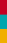 1．(1)2017•新疆  We used to ________ in the evening, but now we are used to ________ early in the morning.
A．exercise; exercise
B．exercise; exercising
C．exercised; exercise
D．exercising; exercise
B
Lesson 40　Move Your Body
(2)2017•泰州  Diana used to ________ to work, but now she is used to ______ because the road is crowded and she wants to keep fit.
A．drive; walking
B．drive; walk
C．driving; walk
D．driving; walking
A
Lesson 40　Move Your Body
●2　weight n. 重量
[观察] And he is putting on weight.
并且他的体重正在增加。
[探究] weight是________名词， 意为“重量”， 常见搭配：put on weight 体重增加；lose weight 减肥；the weight of ……的重量。
不可数
Lesson 40　Move Your Body
[拓展] weight的动词形式为weigh，意为“称……的重量”，其后直接接表示人或物体的名词或代词；还可表示“有……重”，后接表示重量的词。
Lesson 40　Move Your Body
2．(1)根据汉语意思完成句子
为什么你的体重增加了？
Why did you ________ ________ ________？
(2)改为同义句
How heavy is the baby? 
What's the ________ ________ the baby?
put                on             weight
weight            of
Lesson 40　Move Your Body
●3　lucky adj. 幸运的；侥幸的
[观察] But I feel really lucky. 
但是我感到很幸运。
[探究] lucky为形容词，是由名词________和后缀________构成的，在句中可作表语或定语。
luck                             ­y
Lesson 40　Move Your Body
[拓展] lucky变形记：
luck n. 运气
unlucky adj. 不幸的
lucky adj. 幸运的
luckily adv. 幸运地
unluckily adv. 不幸地
Lesson 40　Move Your Body
3．(1)We were so ______ (luck)to meet such a kind woman just now. 
(2)There was a big fire yesterday. ________， no one was hurt. 
A．Luckily　B．Loudly
C．Angrily　D．Badly
lucky
A
Lesson 40　Move Your Body
句型透视
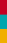 ●1　Tim is not active any more. 
蒂姆不再活跃了。
不再……
[探究] not…any more意为“____________”，相当于no more, not常和句子中的系动词、助动词、情态动词等缩写在一起。not…any more修饰短暂性动词，指数量或程度上的“不再”增加。
Lesson 40　Move Your Body
活学活用
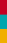 1．用no more或not…any more填空
(1)The baby  ________ cry ________ after he saw his mother.
(2)Deng Fei is absent from school for a long time. He is ________ a student now.
didn't            any more
no more
Lesson 40　Move Your Body
●2　He watches too much TV and plays too many computer games. 
他看太多的电视并且玩太多的电脑游戏。
Lesson 40　Move Your Body
[辨析] too many, too much与much too
Lesson 40　Move Your Body
There are too many mistakes in this essay.
这篇文章错误太多。
There is too much traffic on the road.
路上交通很拥挤。
The other one is much too expensive.
另一个太贵了。
Lesson 40　Move Your Body
2．2017•乌鲁木齐   _________ teenagers are becoming the “Heads­down Tribe (低头族)”.  It's ________ bad.
A．Too many; much too
B．Too much; much too
C．Much too; too much
D．Too many; too much
A